To Biodegrade or To Not Biodegrade
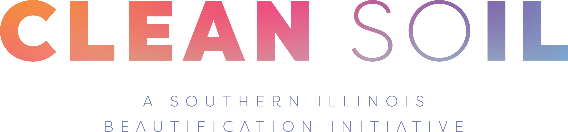 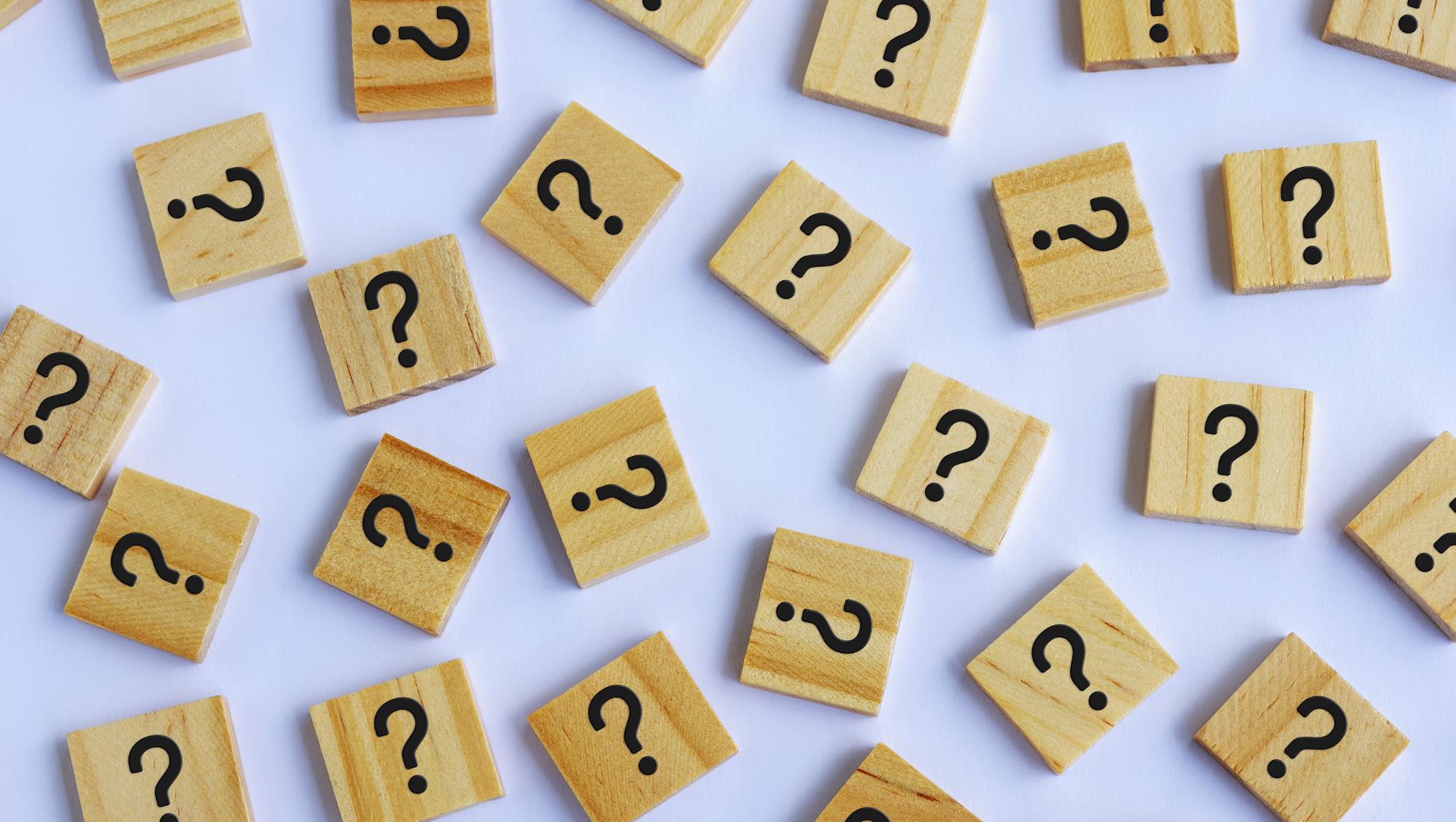 Do we know another word thatcould be used to describe if anobject can or cannot break down?
[Speaker Notes: Does anyone know another word we could use to describe something that breaks down and rot?]
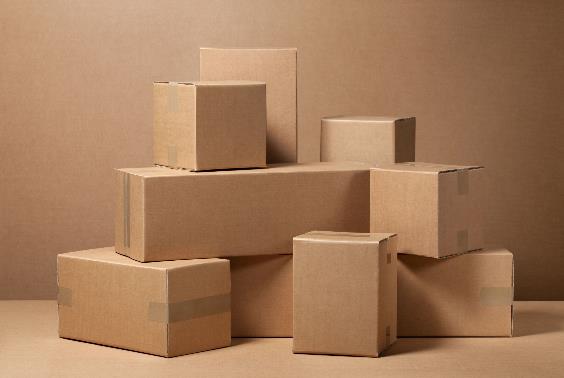 Biodegradable
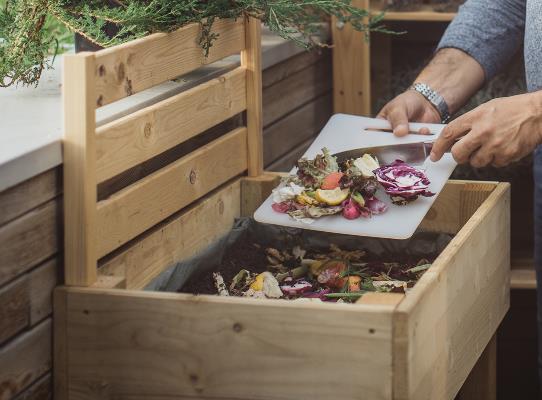 Features of Biodegradable Items
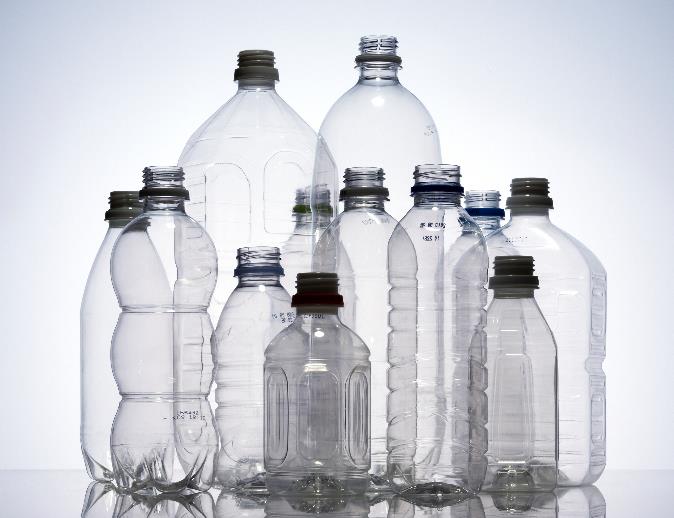 Non-Biodegradable
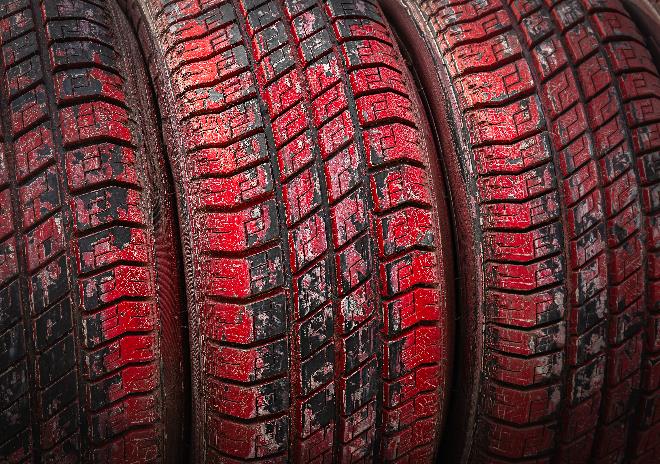 Features of Non-Biodegradable Items